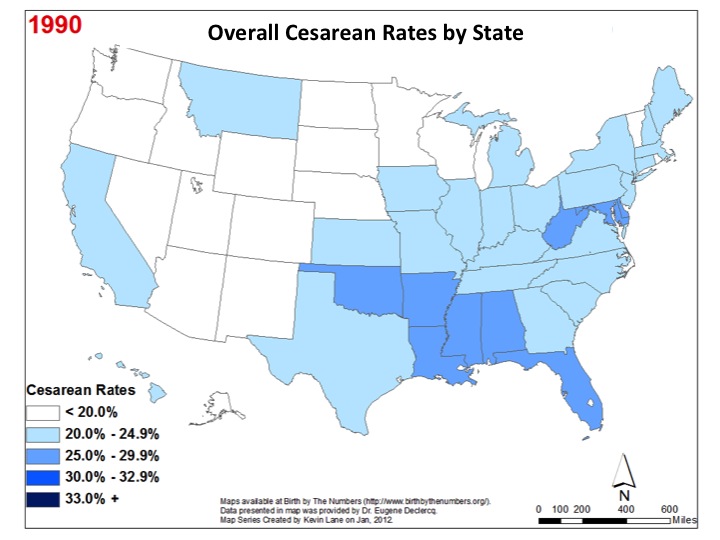 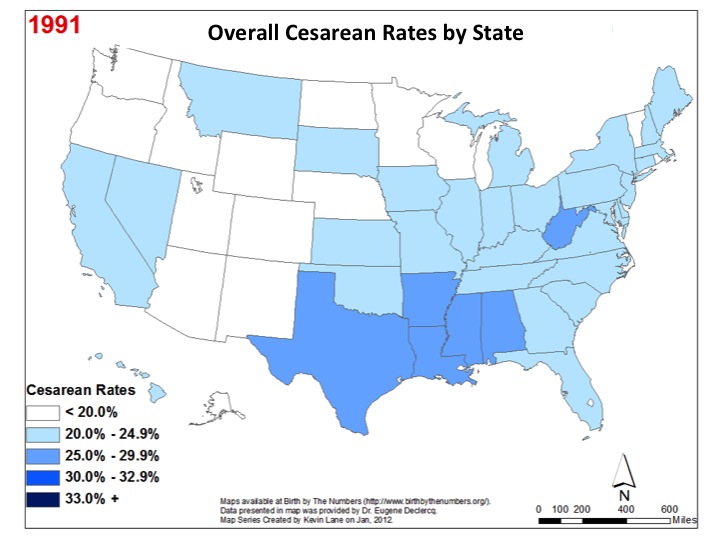 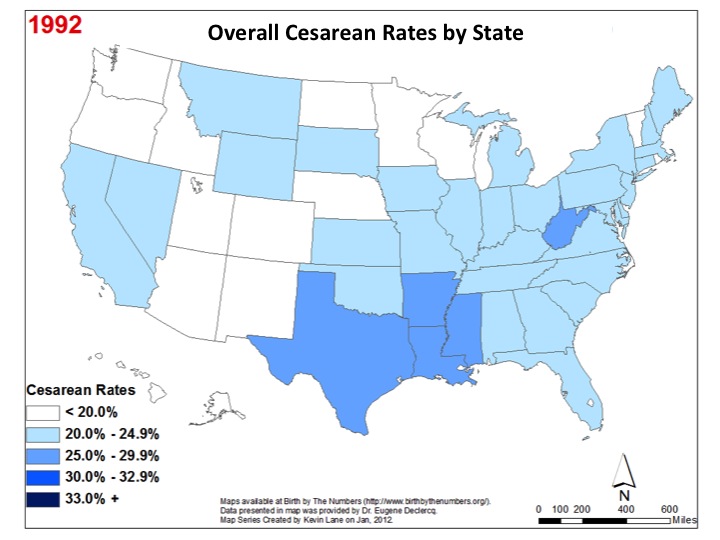 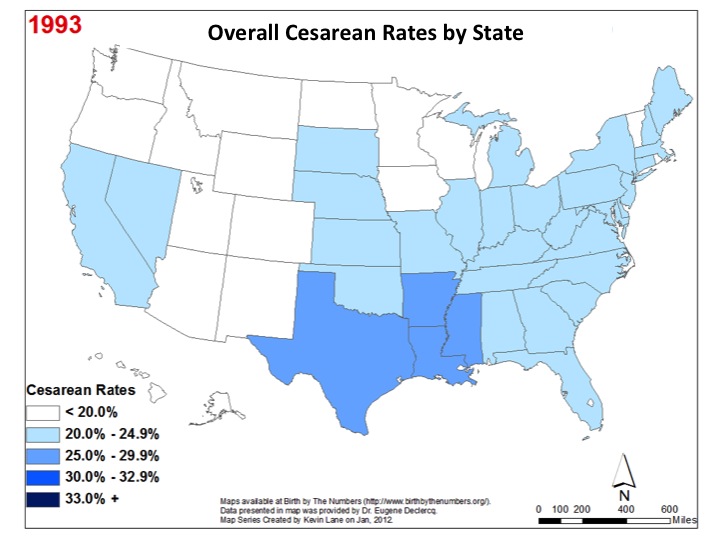 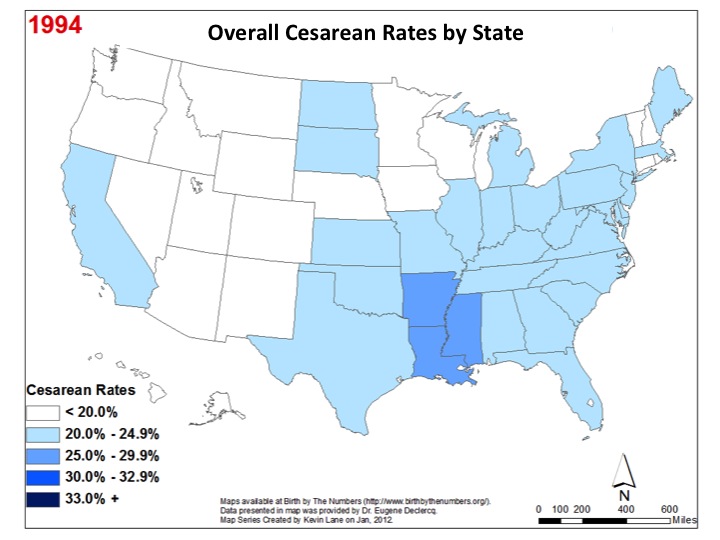 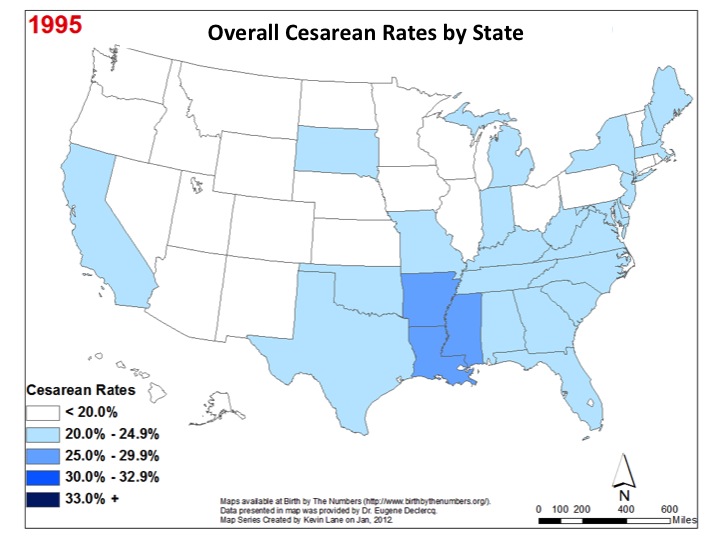 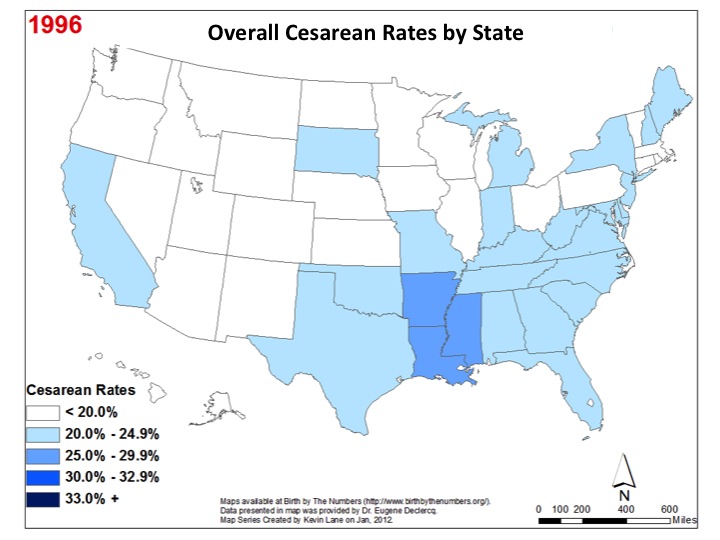 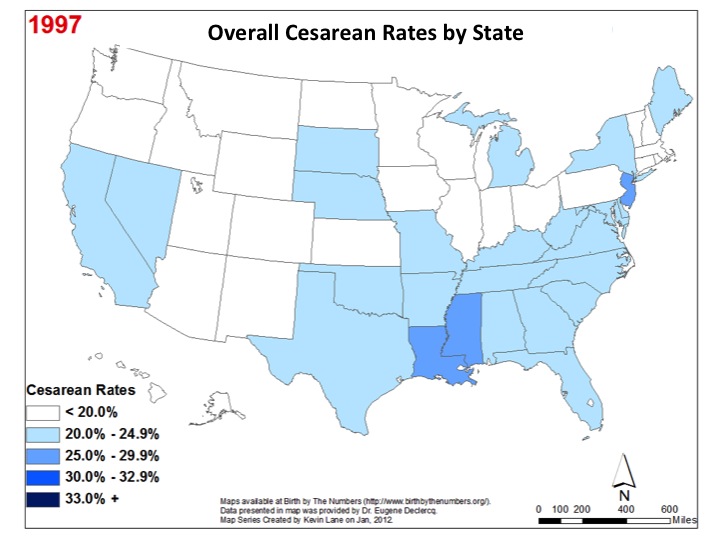 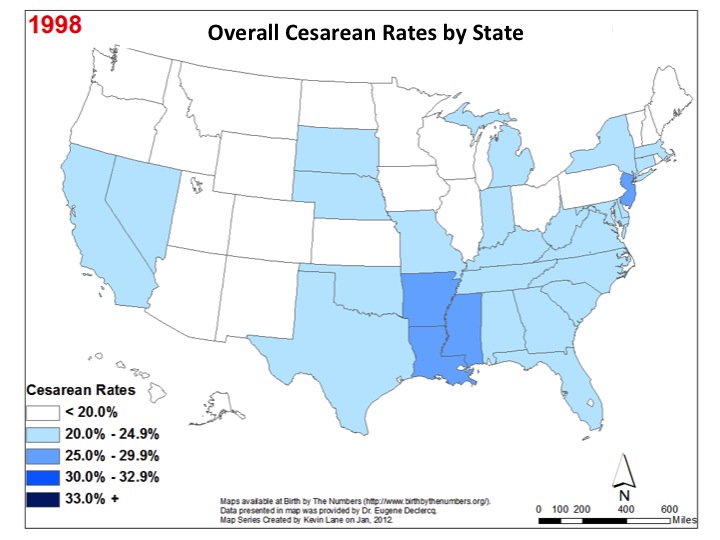 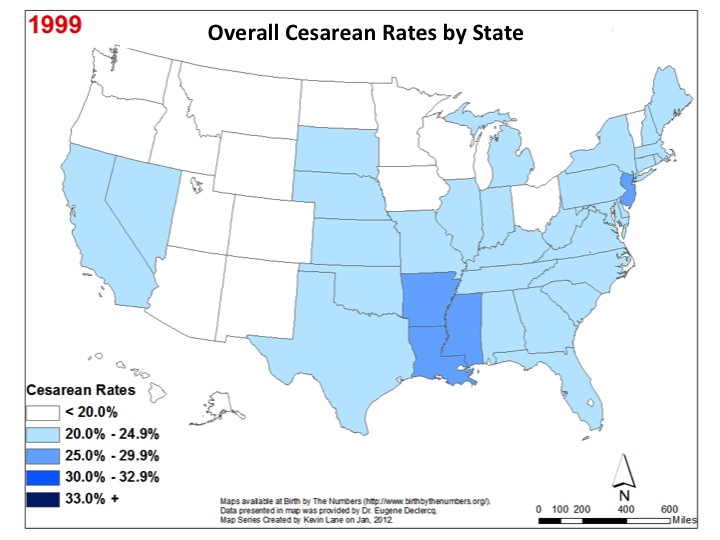 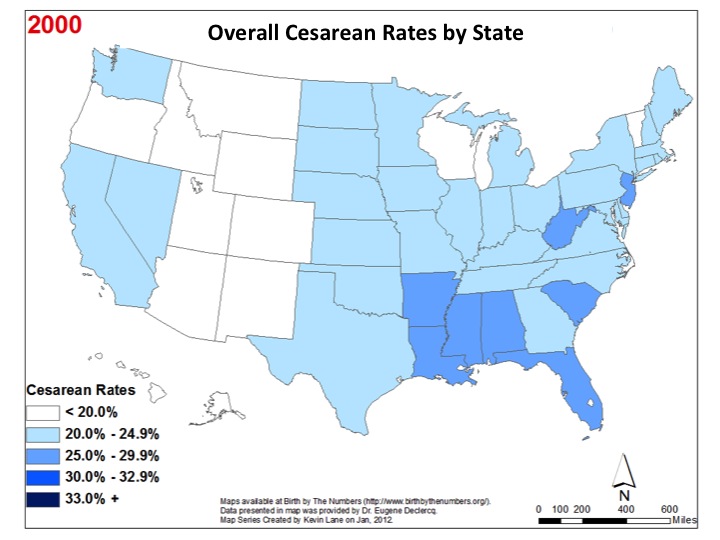 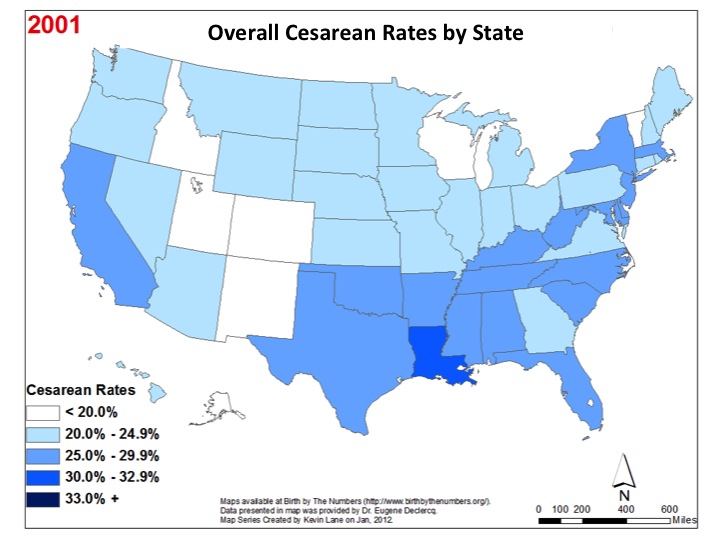 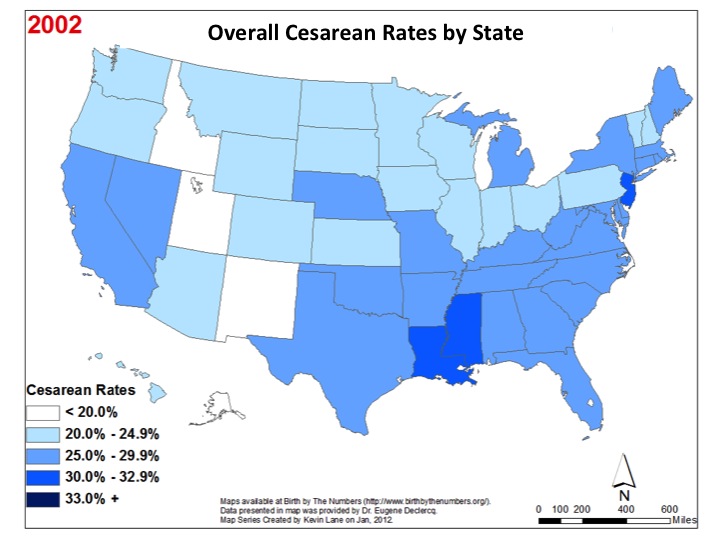 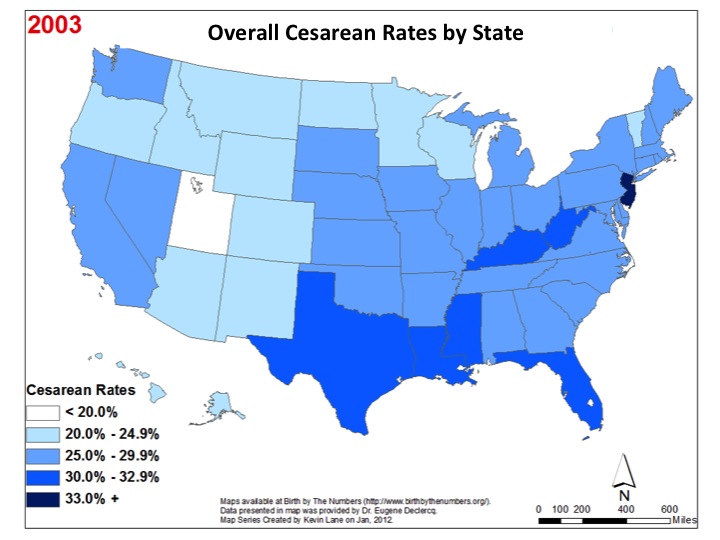 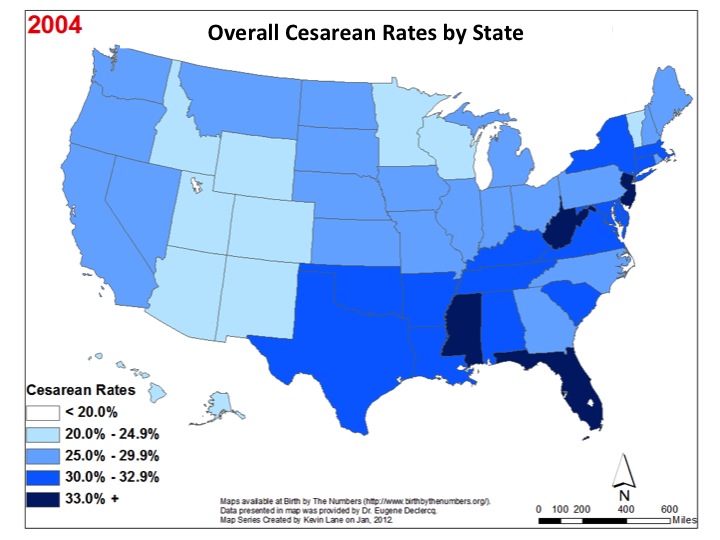 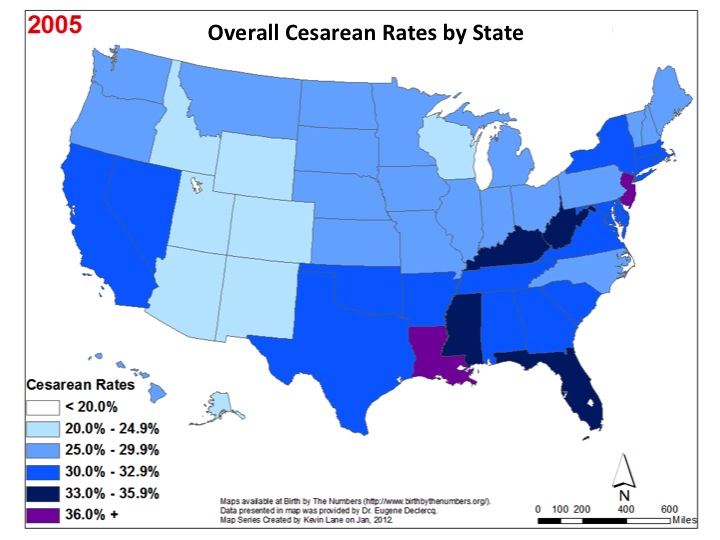 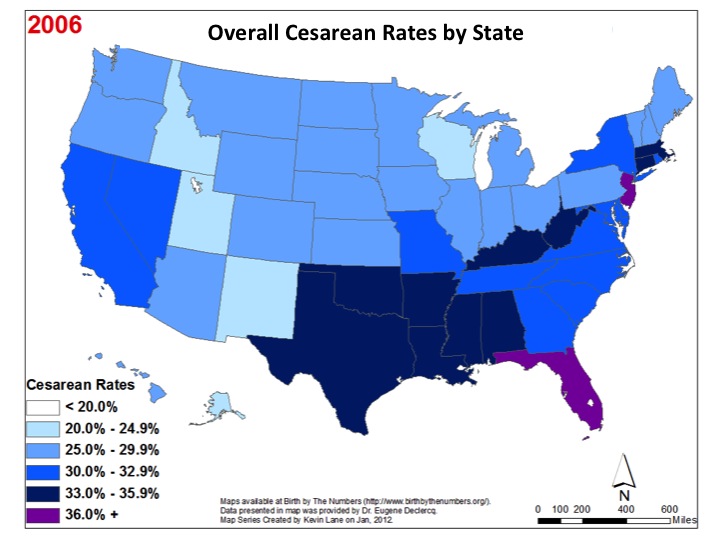 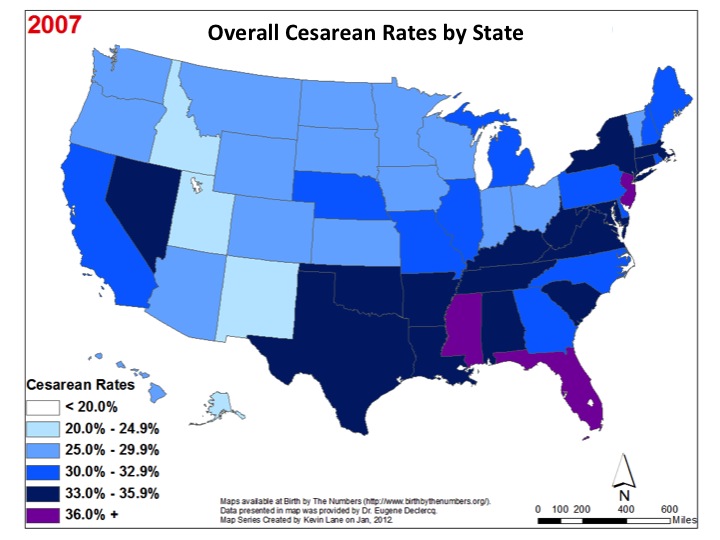 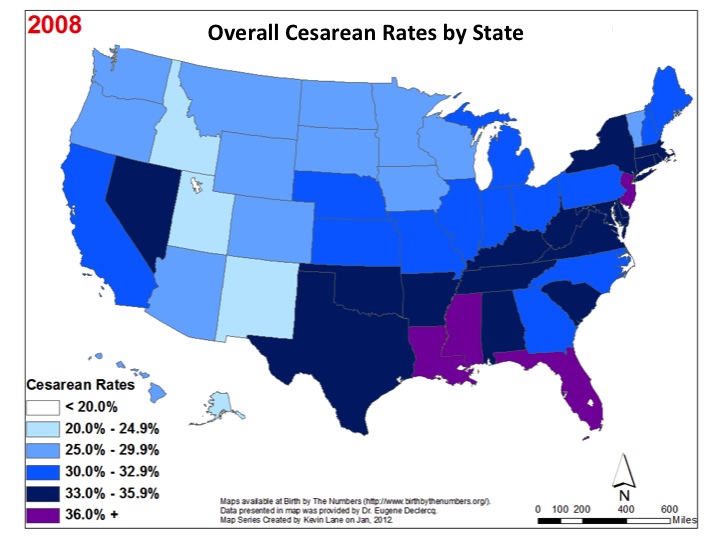 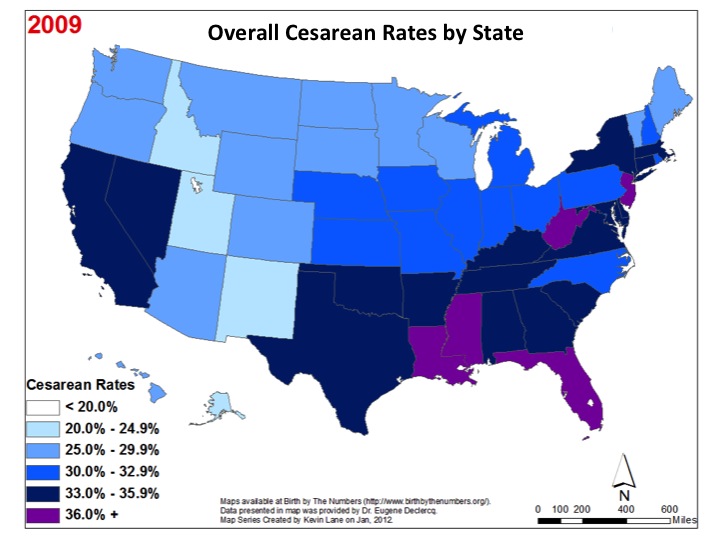 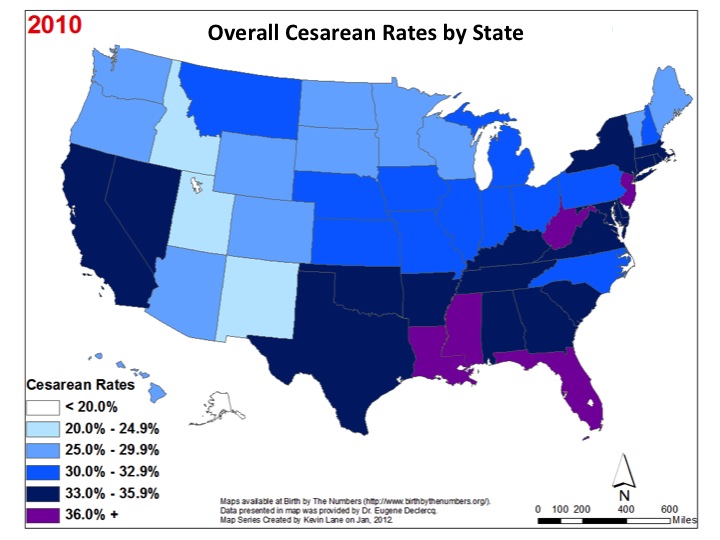 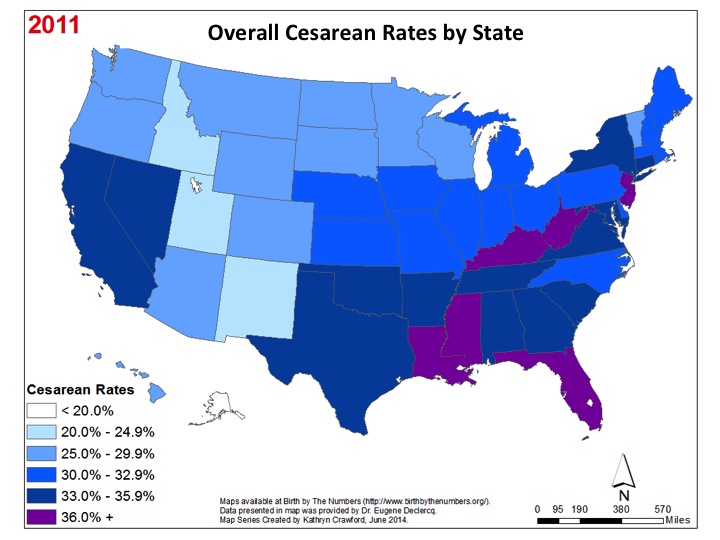 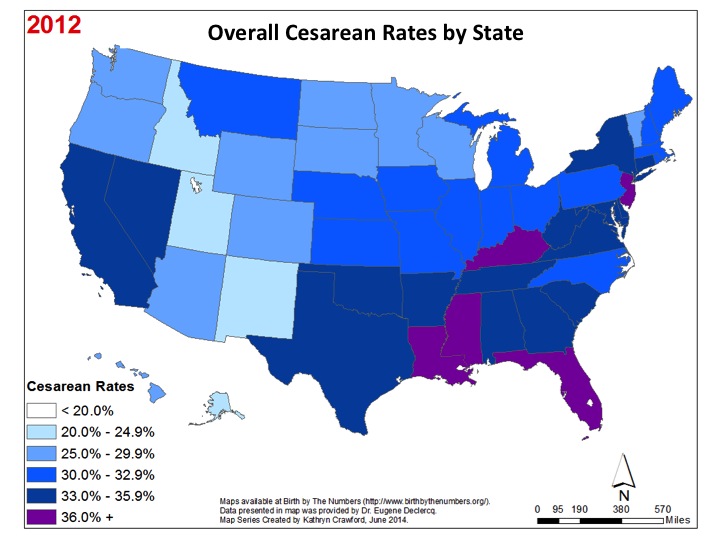 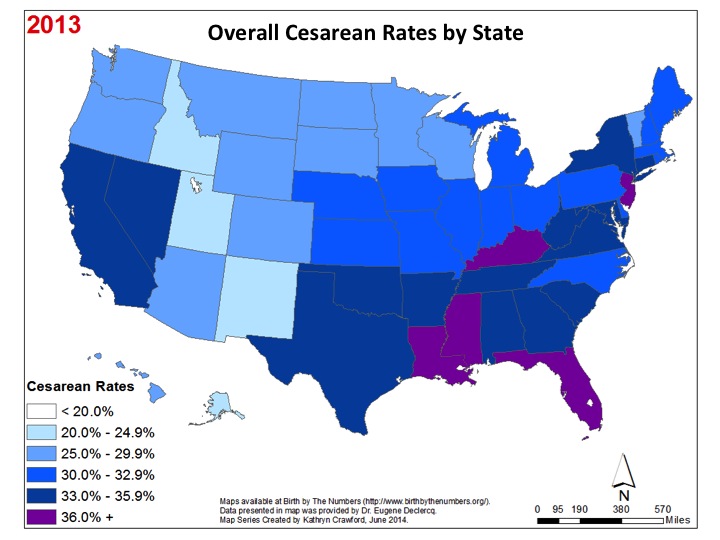 2014
Overall Cesarean Rates by State
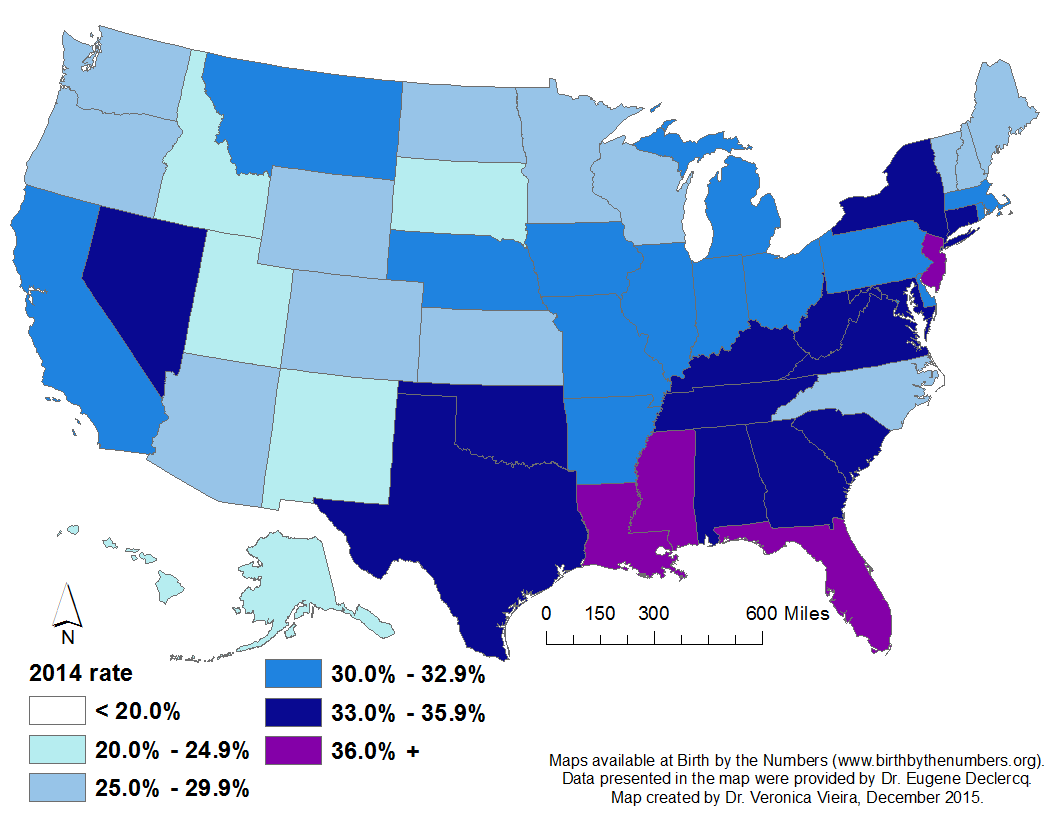 [Speaker Notes: NOTES:
Lowest  – Utah   	22.3%
Highest – Louisiana 38.3%

Biggest Decrease 2009-14 – Delaware  35.7% (‘09) to 31.5% (‘14)]
2015
Overall Cesarean Rates by State
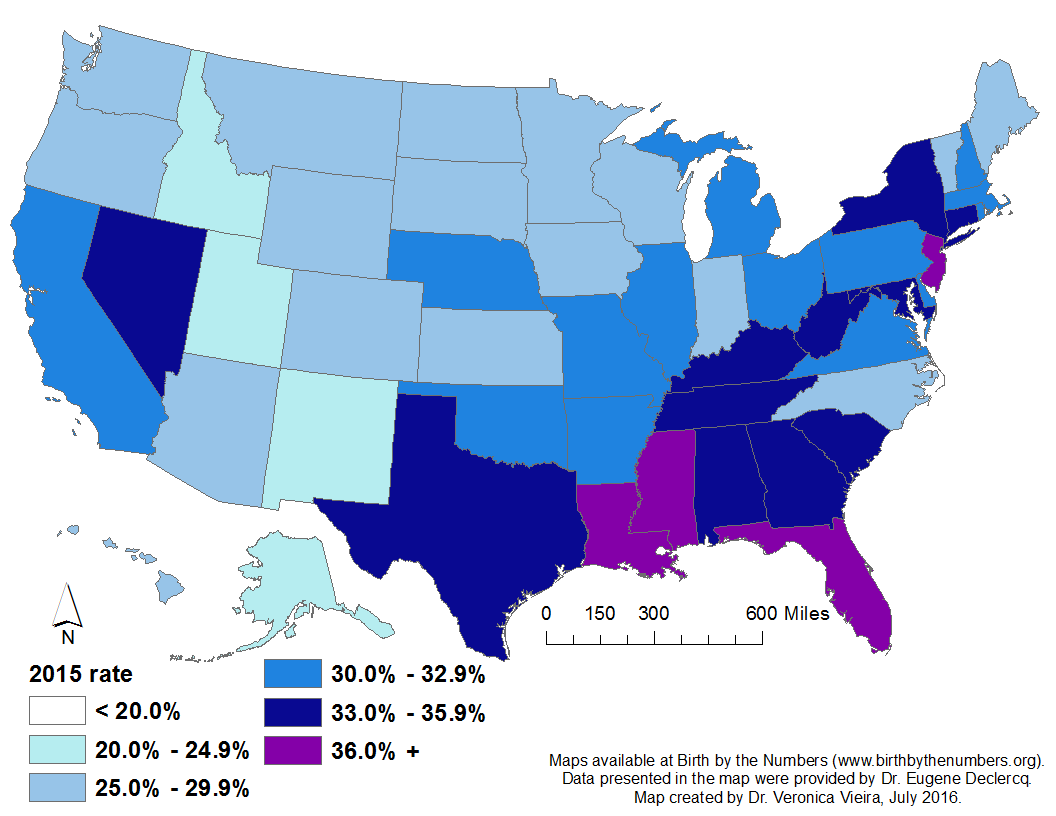 Preliminary 
2016
Overall Cesarean Rates by State